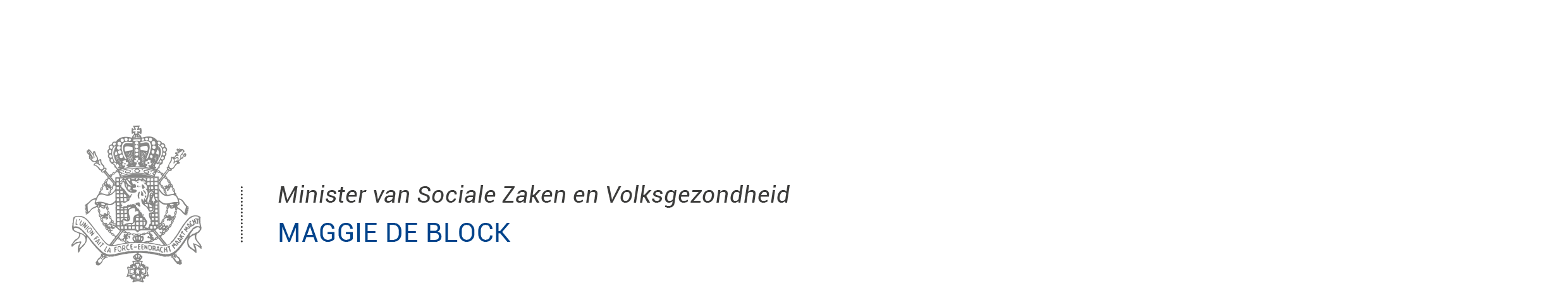 Hervorming ziekenhuislandschap: naar een nieuwe zorgorganisatie en financieringDr. Bert Winnen, kabinetschef volksgezondheid  Elewijt, ASGB, 29 maart 2018
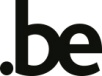 1
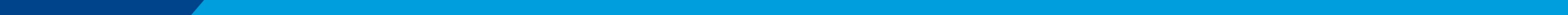 Overzicht
Inleiding: regeerakkoord, plan van aanpak (PvA) hervorming zh-landschap en –financiering
Organisatie: klinische ziekenhuisnetwerken
Financiering: globaal prospectief bedrag (“gebundeld honorarium”) voor laagvariabele zorg
2
PvA: federaal regeerakkoord
Rol van het ziekenhuis in het zorglandschap
vertrekken van gewijzigde behoeften patiënt(aanbod volgt vraag)
klinische netwerken tussen ziekenhuizen: samenwerking tussen algemene (basis) en gespecialiseerde functies en universitaire ziekenhuizen
samenwerking ziekenhuizen - extramurale zorgverleners
gespecialiseerde centra met concentratie van dure, moeilijke, zeldzame behandelingen en technologie 
vermijden van onnodige en onnodig lange ziekenhuisopnames 
reconversie van bedden in andere zorgvoorzieningen, al dan niet residentiële of transmurale opvang
3
PvA: federaal regeerakkoord
Zorgaanbod volgt de zorgvraag:
de patiënt staat centraal
samenwerking als hefboom voor kwalitatief, rationeel, toegankelijk & efficiënt ziekenhuisaanbod
Locoregionale klinische netwerken
Supraregionale samenwerkingen
ziekenhuis als schakel in de geïntegreerde zorg
periodiek geobjectiveerde behoeften in termen van ziekenhuiscapaciteit -> rationeel aanbod
mits behoud van	- keuzevrijheid van de patiënt
				- therapeutische vrijheid arts
4
Overzicht
Inleiding 
Organisatie: klinische ziekenhuisnetwerken
Concepten: locoregionaal netwerk, zorgopdrachten
Governance
Evidence-based aanbodbeheersing
Financiering: globaal prospectief bedrag (“gebundeld honorarium”) voor laagvariabele zorg
5
Netwerken: de nieuwe concepten
in ziekenhuis-referentiepunten
Locoregionaal klinisch ziekenhuisnetwerk
Supraregionale samenwerkingen
Klinische netwerken
Locoregionale zorgopdrachten in elk locoregionaal klinisch ziekenhuisnetwerk

Locoregionale zorgopdracht: criteria (niet noodzakelijk tezelfdertijd aanwezig):

frequente pathologie & zorg
belang van de nabijheid
voor dringende zorg (minstens stabilisatie van de patiënt)
de medische expertise is niet supergespecialiseerd, en de equipes zijn niet altijd zeer multidisciplinair
geen zeer dure infrastructuur
7
Locoregionaal klinisch ziekenhuisnetwerk

Voor de locoregionale zorgopdrachten
Maximaal 25 netwerken in België
geografisch aaneensluitend gebied (pincipe in te vullen door de  deelstaten)
duurzaam samenwerkingsverband van (bij vorming) minimaal 2 algemene ziekenhuizen
elk ziekenhuis (algemeen & universitair) sluit aan bij één locoregionaal netwerk  
Gevormd tegen ten laatste 1 januari 2020
Doel = samen strategische opties bepalen & taakafspraken qua locoregionaal aanbod voor de regio 
( complementair i.p.v. versnipperd medisch aanbod)
8
Locoregionaal klinisch ziekenhuisnetwerk

Organisatiemodel - governance:
In Ziekenhuiswet: nieuwe rechtsfiguur “locoregionaal klinisch netwerk”
Met rechtspersoonlijkheid
Ziekenhuizen als partners in het netwerk
Focus = locoregionale zorgopdrachten
- Vrijheid inzake 
rechtsvorm, voor zover rechtspersoonlijkheid
structuur en organisatie netwerkbestuur (maar elk zh is vertegenwoordigd in het beheersorgaan)
samenstelling bestuursorgaan (maar min 1/3 heeft gezondheidsexpertise (waarvan min 1 arts) en min 1 onafhankelijke bestuurder)
besluitvorming bestuursorgaan
9
Locoregionaal klinisch ziekenhuisnetwerk
Organisatiemodel - governance:
Opdrachten van het netwerk: strategisch
Taakverdeling tussen partners netwerk voor locoregionale zorgopdrachten
Kiezen en formaliseren supraregionale samenwerkingen
Noot: operationele verantwoordelijkheid voor zorg blijft bij ziekenhuis

Verplichte organen (minimale verplichtingen lean & efficiënt)
Bestuursorgaan
(functie) netwerkhoofdarts
Medische netwerkraad
10
Locoregionaal klinisch ziekenhuisnetwerk

(Functie) netwerkhoofdarts
Verantwoordelijk voor coherent medisch beleid & zorgcontinuïteit, minstens op vlak van:
locoregionale zorgopdrachten: voor zover afstemming binnen het netwerk vereist is
supraregionale zorgopdrachten :
Afspraken met referentiepunten
Verzekeren en organiseren van zorgcontinuïteit
 Wat niet uitdrukkelijk is toegewezen aan netwerkhoofdarts, blijft bevoegdheid hoofdarts ziekenhuis
Vrij in te vullen: 
met college, met bv. roterend voorzitterschap
met hoofdarts
Meer bevoegdheden kunnen (in netwerk af te spreken)
11
Locoregionaal klinisch ziekenhuisnetwerk

Medische netwerkraad
Bevoegdheid voor netwerkgerelateerde activiteiten, cf. medische raad (MR) in ziekenhuis, minstens voor: 
locoregionale zorgopdrachten voor zover afstemming binnen netwerk vereist is 
supraregionale zorgopdrachten: keuze indien referentiepunt buiten  netwerk
Consensusmodel voor belangrijke klinische thema’sGewone adviesprocedure voor andere thema’s 
Samenstelling:
Fase 1: delegatie vanuit de MR ziekenhuizen
Fase 2: rechtstreekse verkiezing, minstens 1 arts per zh
12
Locoregionaal klinisch ziekenhuisnetwerk
Prioriteiten voor de netwerken
Het netwerk krijgt bevoegdheid inzake strategische beslissingen en coördinatie van locoregionale zorgopdrachten (niet supraregionaal!)
Met de deelstaten is afgesproken om enkele prioriteiten voor de netwerken naar voor te schuiven:
Ouderenzorg
Moeder-kindzorg
Spoedeisende zorg
Doel: gedeelde visie over alle overheden heen ontwikkelen over de invulling van de betrokken locoregionale zorgopdrachten (ook ruimer dan netwerken)
13
Locoregionaal klinisch ziekenhuisnetwerk
Prioriteiten voor de netwerken
Aanpak (beslissing IMC 26 februari en 26 maart 2018):
3 werkgroepen met mix van experts (artsen, beheerders, academici, enz) en leden van de administratie
3 trekkers:
Ouderenzorg: Waals Gewest
Moeder-kindzorg: Vlaanderen
Spoedeisende zorg: federale overheid
High-level discussie over de toekomstrichting mbt deze zorgopdrachten: aanbod, omkadering, kwaliteit, samenwerking met andere actoren,…
Timing: tussentijds rapport najaar 2018 => eindrapport voorjaar 2019
14
Overzicht
Inleiding 
Organisatie: klinische ziekenhuisnetwerken
Financiering: globaal prospectief bedrag (“gebundeld honorarium”) voor laagvariabele zorg
Objectieven
Werkplan
Gebundeld honorarium: vaststelling
Impact op patiënt: remgeld, supplement
Andere aspecten
15
Laagvariabele zorg: objectieven
Beperking weinig/niet verantwoordbare verschillen de in standaardiseerbare zorgen (voor patiënten met lage ernstgraad)
Voorspelbaarheid: globaal prospectief bedrag (ipv correctie achteraf – cf. referentiebedragen)
Globale, uniforme prijs per patiënt, voor elke “patiëntengroep” met lage ernstgraad en standaardiseerbare zorgnoden bv. vaginale bevalling, appendicectomie
16
Laagvariabele zorg: objectieven
“Dezelfde prijs voor gelijkaardig product”: zelfde bedrag in elk ziekenhuis, onafhankelijk van verschillen in reële zorgpraktijk
Meer transparantie / tariefzekerheid:
Voor zorgverleners
Voor patiënten
Meer billijkheid: financiering o.b.v. “doorsnee” (mediane) zorgpraktijk
Geen besparingsmaatregel, gestandaardiseerde herverdeling
17
Fin laagvariabele zorg: werkplan
Globaal prospectief bedrag
Fase 1-2: bundeling honoraria: één globaal prospectief bedrag per patiëntengroep (“gebundeld honorarium”)
Fase 3: integratie andere financieringsstromen (geneesmiddelen, BFM,…)
Fase 4: identificatie praktijkkosten honoraria
Fase 5: integratie met zorg buiten ziekenhuis
18
Globaal prospectief bedrag: basis
Mediaan RIZIV-uitgaven+X %
RIZIV-uitgaven (excl. remgelden en supplementen), na exclusie van bepaalde ziekenhuisspecifieke honoraria
Waarom mediaan?
Minder gevoelig dan gemiddelde voor extreme waarden (onder- of over’consumptie’)
Weerspiegelt beter de « standaard » (doorsnee-) praktijk
Waarom  «+x%»?
In de meeste patiëntengroepen is mediaan < gemiddelde
Geen besparingsdoel  mediaanbedragen verhogen met x%, om hetzelfde niveau van totale RIZIV-uitgaven te bereiken
19
Globaal prospectief bedrag:periodieke aanpassing
Jaarlijkse herberekening globaal prospectief bedrag voor elke patiëntengroep obv recentst beschikbare gegevens
Resultaten meegedeeld aan Verzekeringscomité
Periodieke aanpassing factureerbare bedragen i.f.v. gewijzigde praktijkvoering
Indexatie is voorzien voor de indexeerbare onderdelen (cf. afspraken binnen RIZIV)
20
Gebundeld honorarium: welke honoraria?
Alle (medische en niet-medische) honoraria
Behalve de forfaitaire honoraria:
Voor klinische biologie, per verpleegdag
Voor klinische biologie, per opname
Voor medische beeldvorming, per opname
Voor de intramurale medische permanentie op de gespecialiseerde spoedgevallendienst / erkende intensieve dienst
Behalve honoraria die zeer zelden voorkomen bij de laagvariabele patiëntengroepenbv. consult aan bed
21
Globaal prospectief bedrag: eigendom?
Globaal prospectief bedrag:
Honoraria (vanaf start)  verstrekkers van de presaties
Andere financieringsbronnen (in latere fases)  ziekenhuis
Gebundeld honorarium  in elk ziekenhuis verplicht toegekend aan de disciplines, die volgens de nationale mediane RIZIV-bedragen, de prestaties uitvoerden (per nomenclatuur-code)
22
Impact op patiënt: supplementen?
Principes:
Behoud van het huidig systeem (voorwaarden) voor supplementen
Enkel aanrekenbaar op effectief uitgevoerde prestaties
Maximaal %: cf. algemene regeling van het ziekenhuis
Toekomst (globaal prospectief bedrag, ruimer dan honoraria): enkel op het deel honoraria van het globaal bedrag
23
24